Social hållbarhet – en affärsstrategisk fråga 
11 April 2024
FÖRDOMSFRI?
STUDIEN OM HANS OCH HANNA
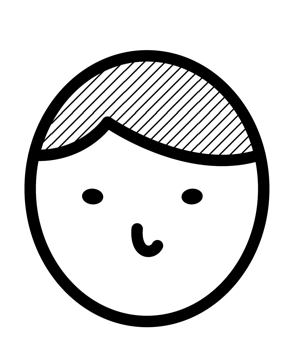 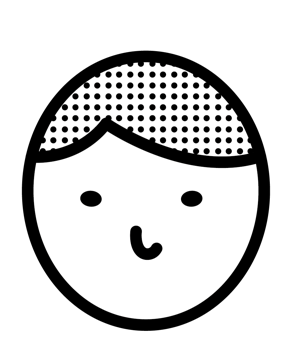 STUDIEN OM HANS OCH HANNA
ÄR HANS/HANNA EN GOD LEDARE?
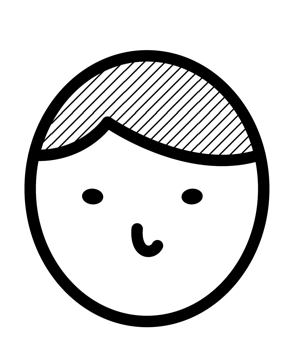 ÄR HANS/HANNA ”BOSSIG”?
HANS
72 %
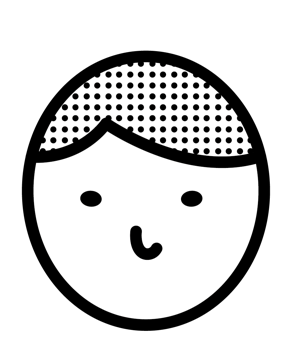 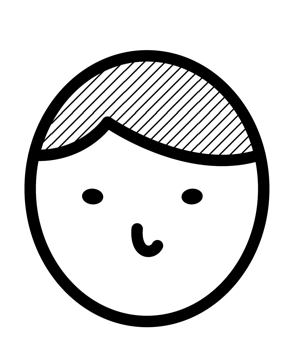 HANS
54 %
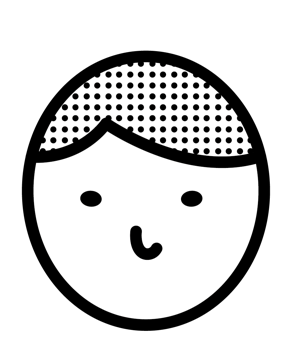 HANNA
54 %
HANNA
67 %
[Speaker Notes: ÄR HANS/HANNA EN GOD LEDARE? HANS 72 %, HANNA 54%
ÄR HANS/HANNA ”BOSSIG”? HANS 54 %, HANNA 67%]
STUDIEN OM HANS OCH HANNA
GILLAR DU HANS/HANNA?
SKULLE DU VILJA TA EN ÖL EFTER 
JOBBET MED HANS/HANNA?
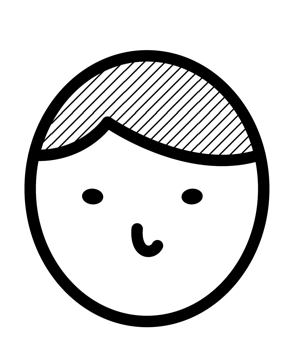 HANS
52 %
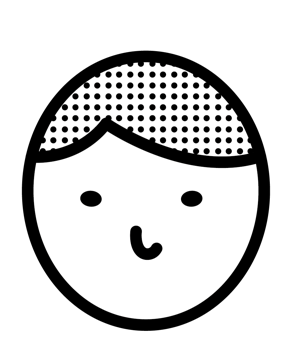 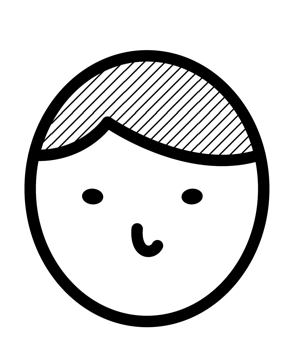 HANS
46 %
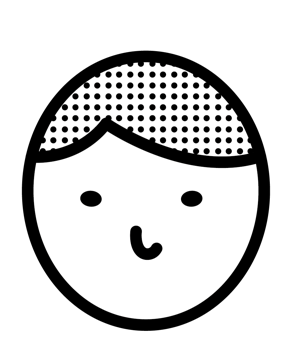 HANNA
33 %
HANNA
35 %
[Speaker Notes: GILLAR DU HANS/HANNA? HANS 52 %, HANNA 33%
SKULLE DU VILJA TA EN ÖL EFTER JOBBET MED HANS/HANNA? HANS 46%, HANNA 35%]
MÅNGFALD
INKLUDERING
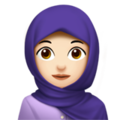 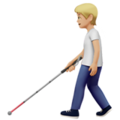 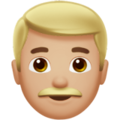 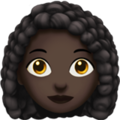 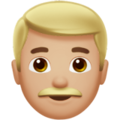 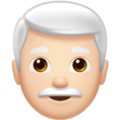 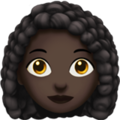 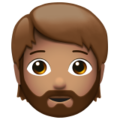 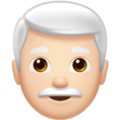 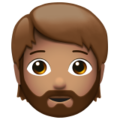 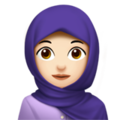 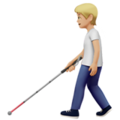 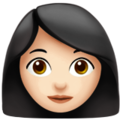 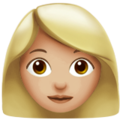 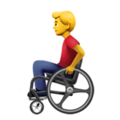 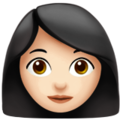 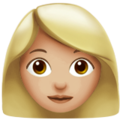 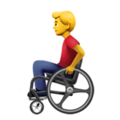 ESG OCH SOCIAL HÅLLBARHET
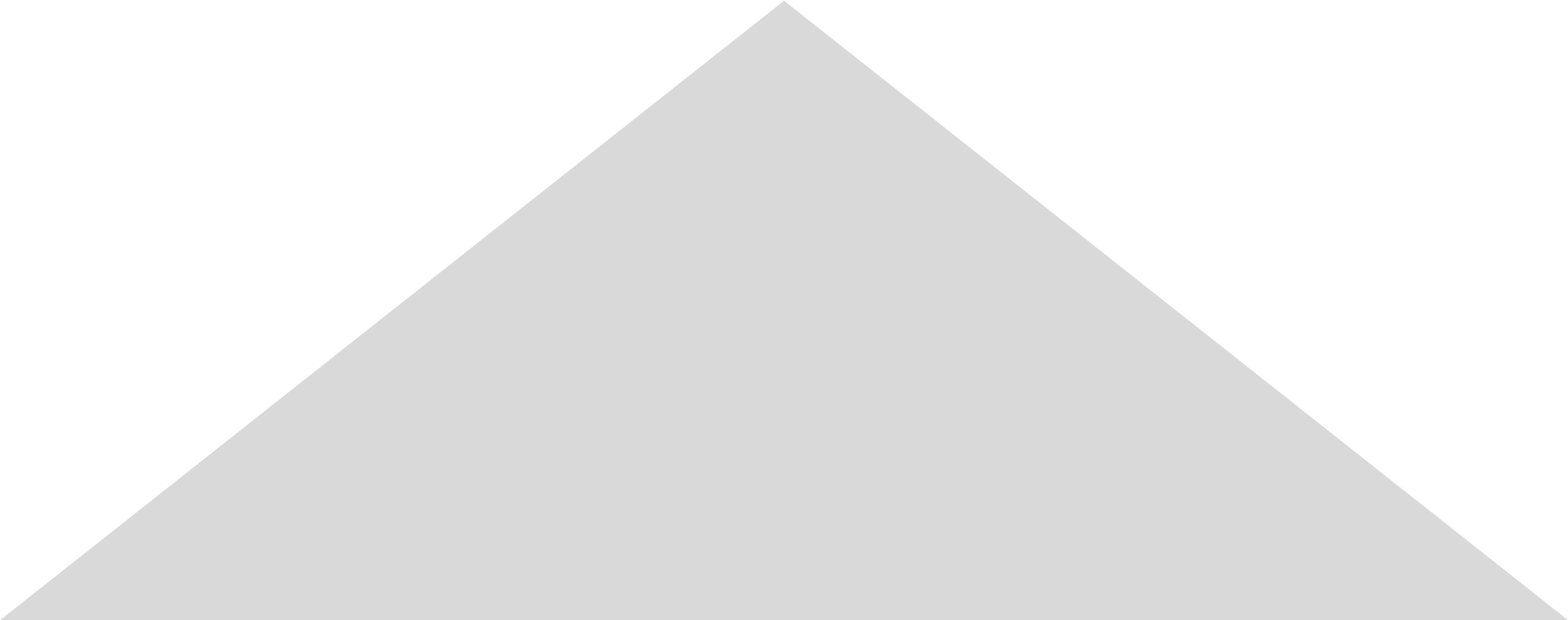 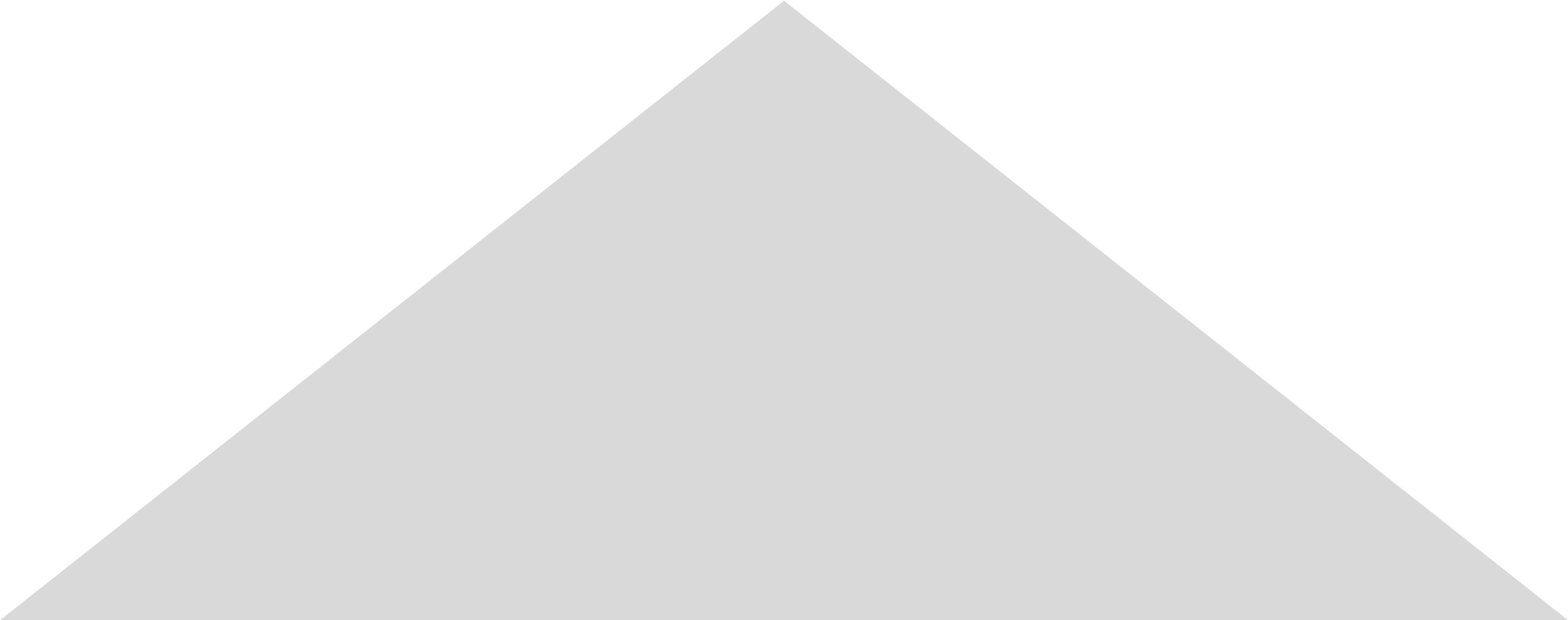 ENVIRONMENTAL
GOVERNANCE
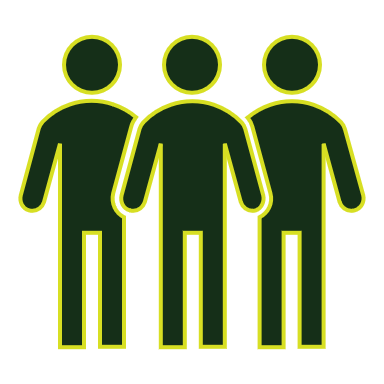 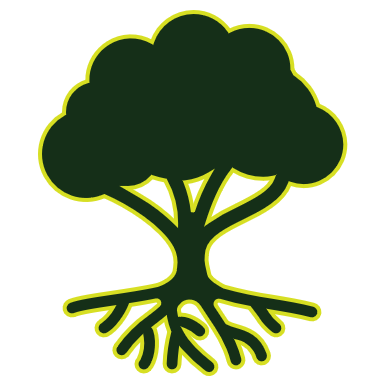 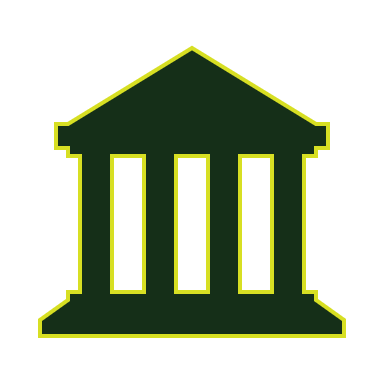 [Speaker Notes: Miljö och bolagsstyrning. Vad som behöver göras och vart fokusera på. Måste utgå från bolagets verksamhet precis som E & G. Flera globala initiativ ligger bakom såsom bland annat FN:s klimatkonvention, EU:s gröna giv och FN:s globala hållbarhetsmål. 2.000 bolag i Sverige omfattas 

Vad innebär direktivet? Rapportering baserat på det dubbla väsentlighetsbegreppet : det handlar om att identifiera vilka frågor företaget påverkar och påverkas av.

CSRD - ATT – VEM - NÄR

ESRS - EUROPEAN SUSTAINABILITY REPORTING STANDARDS VAD - HUR]
VARFÖR
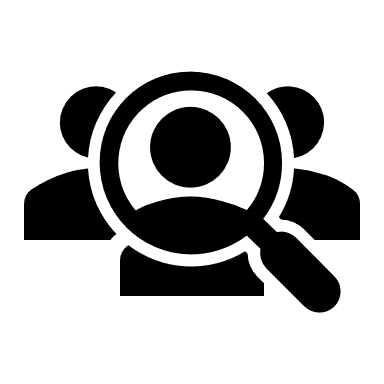 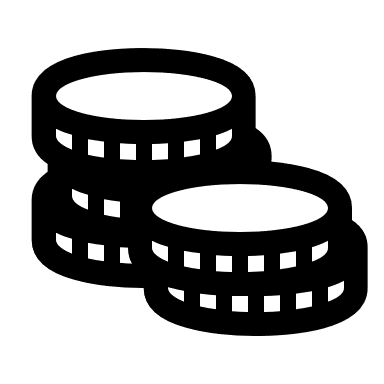 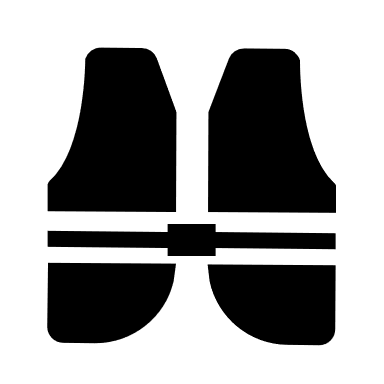 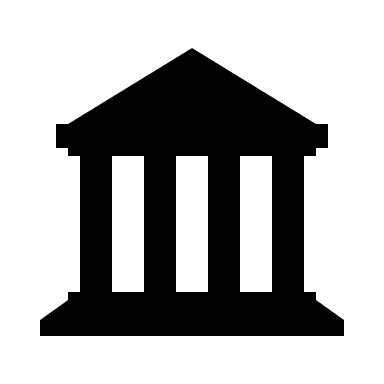 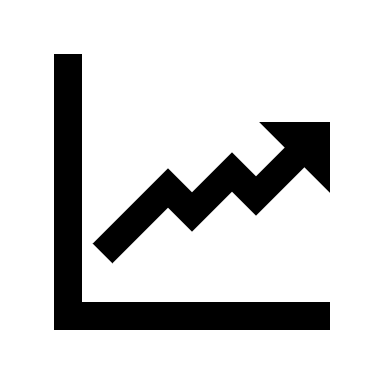 TALANGER
UTVECKLING
& INNOVATION
SÄKERHET & ARBETSMILJÖ
LÖNSAMHET
COMPLIANCE
BEST PRATICE - INKLUDERANDE MÖTEN
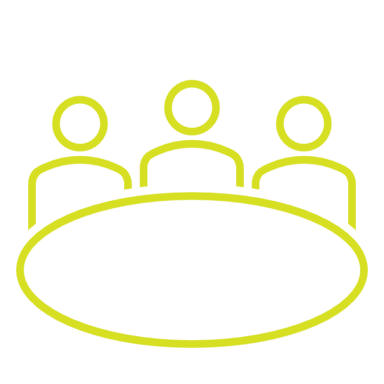 Förberedelser
Dominans
Någon avbryter
Olika mötesstrategier
Mät taltid 
Coacha och ge feedback
[Speaker Notes: Förberedelser: agenda, mötesunderlag, förväntningar
Var observant på personer som dominerar samtalet/rummet
Om någon blir avbruten, ingrip snabbt
Olika mötesstrategier: tyst enskilt, rotera mötesledare
Mät taltid 
Coacha och ge feedback]
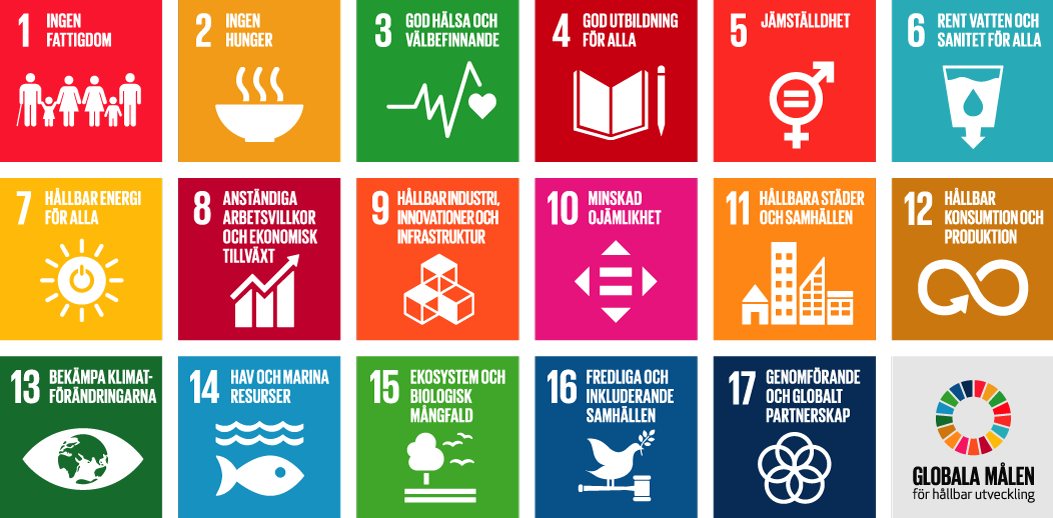 [Speaker Notes: HUR? Och VAD?
Framgångsfaktorer för ett lyckat förändringsarbete – identifiera ditt bolags risker och möjligheter kopplat till hållbarhet – så vi bygger riktigt framgångsrika bolag]
”We don’t see things as they are,We see things as we are.”					- Anais Nin
Erika Rydgren 
Rådgivningschef

+46 76-525 27 08 erika.rydgren@allbright.se